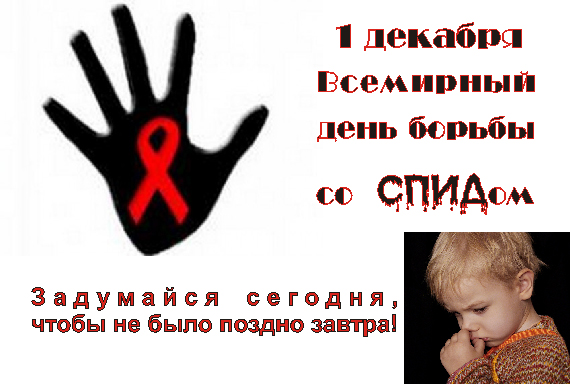 Схема строения ВИЧ
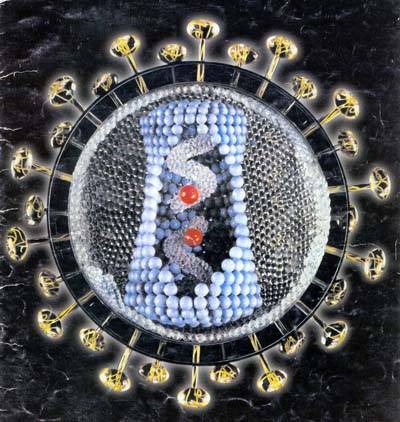 ВИЧ атакует иммунную клетку
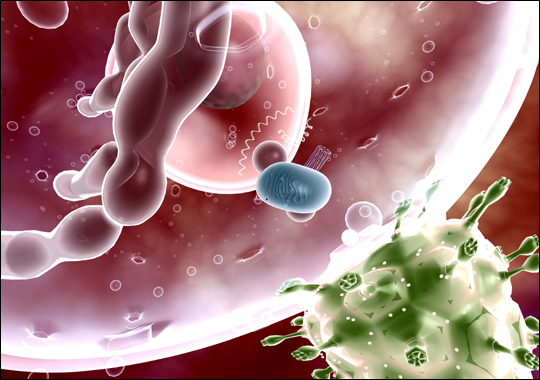 Как действует ВИЧ
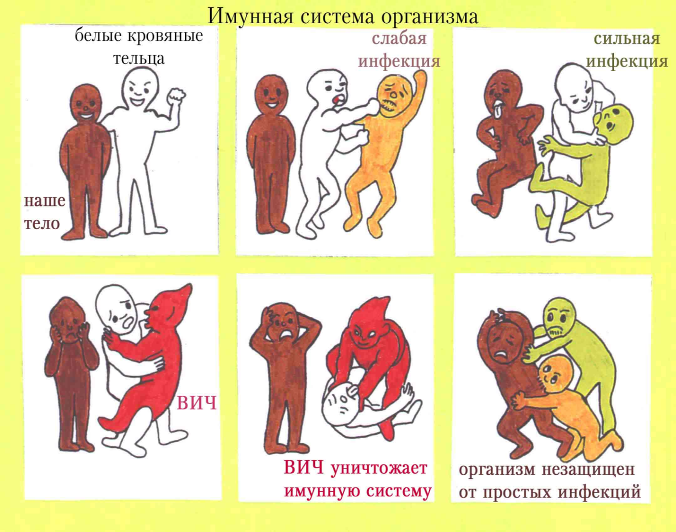 Заражение ВИЧ-инфекцией лиц в возрасте от 15 до 49 лет по странам
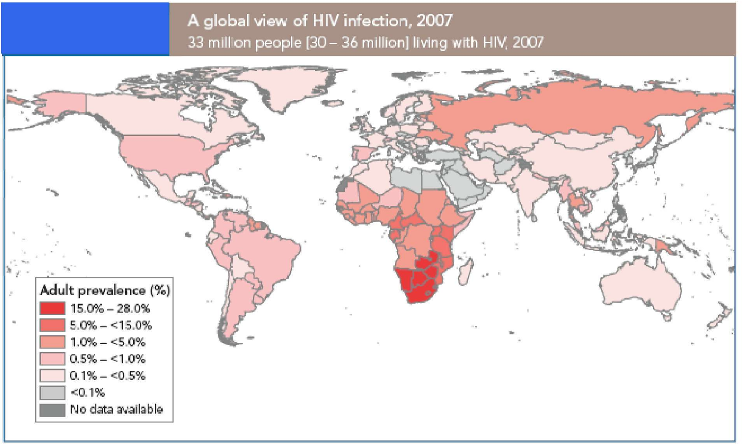 Динамика и пути распространения ВИЧ по России
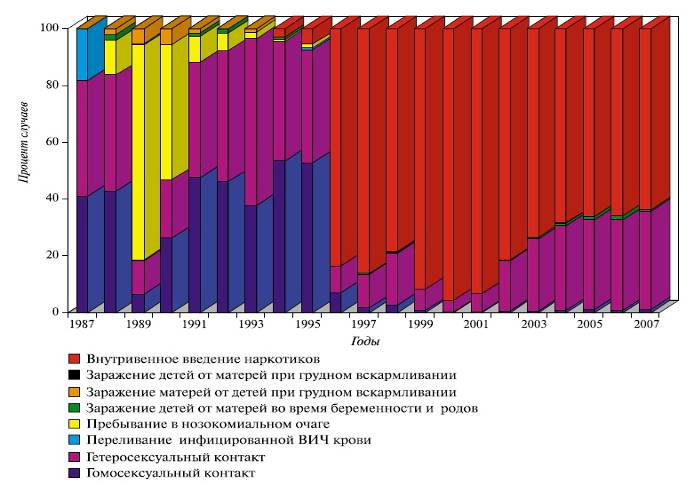 На сегодняшний день Всемирная организация здравоохранения (ВОЗ) выделяет 4 основных направления деятельности, направленной на борьбу с эпидемией ВИЧ-инфекции и её последствиями
Особое направление - профилактическая работа среди наркоманов
Предупреждение перинатальной передачи ВИЧ
Предупреждение передачи ВИЧ через кровь
Предупреждение половой передачи ВИЧ
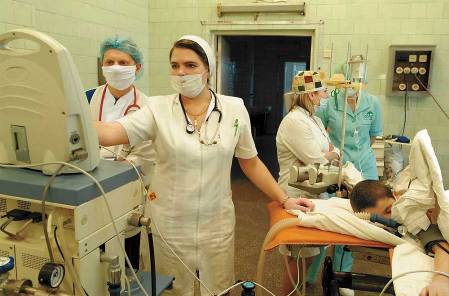 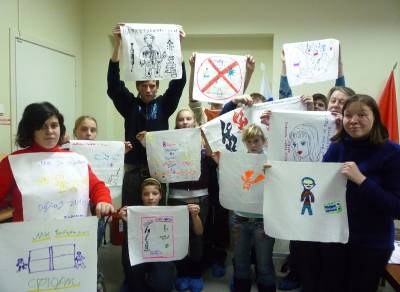 Организация медицинской помощи и социальной поддержки больным ВИЧ-инфекцией, их семьям и окружающим
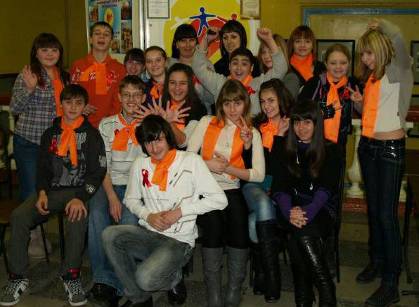 СПИД— это проблема не только медицинская, но и психологическая, и социальная.
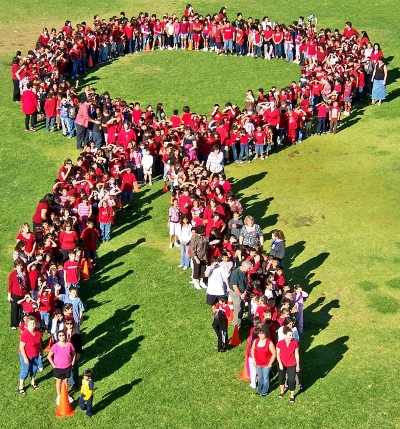 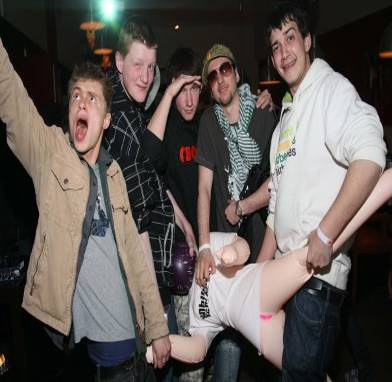 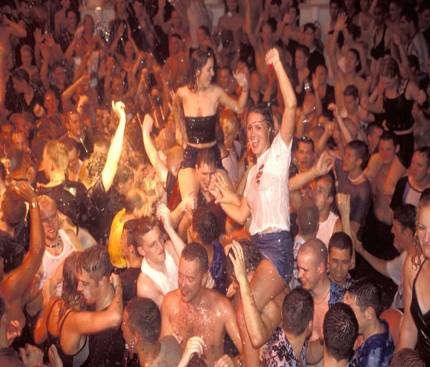 СПИД и подростки
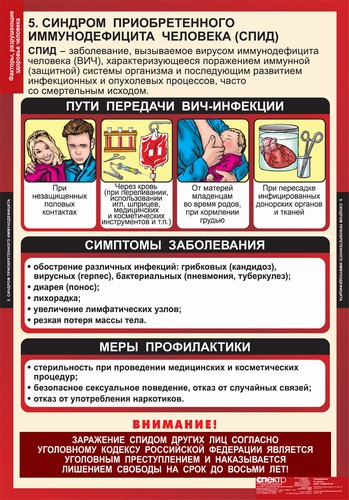 Нас этим не испугаешь!
Мы должны услышать , увидеть правду без прекрас!
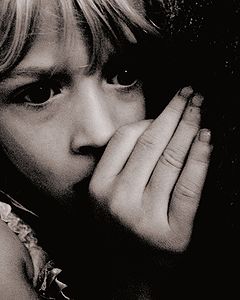 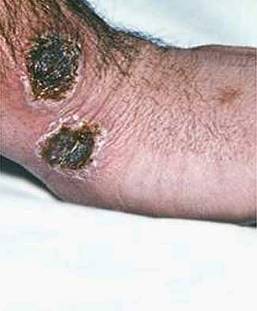 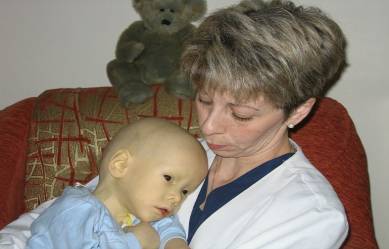 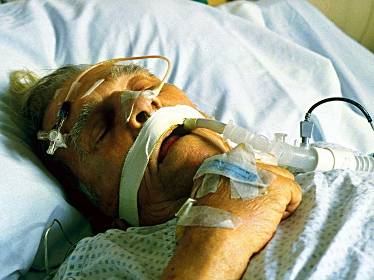 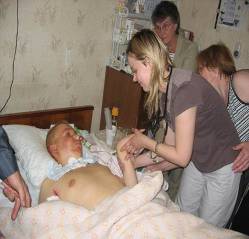 Только тогда мы задумаемся о реальности врага!
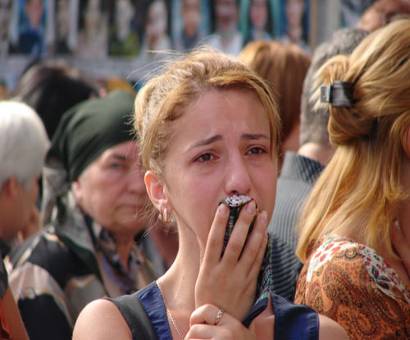 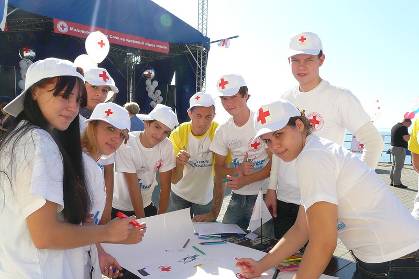 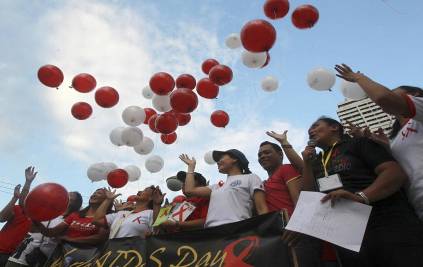 И нас станет больше!
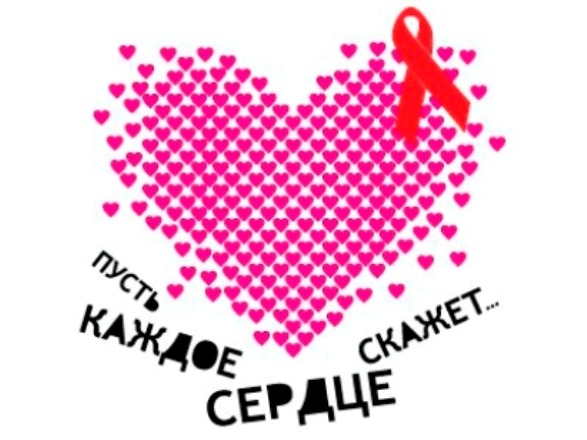